Число и цифра 3
Гурьянова О.Ю.
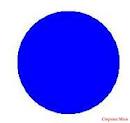 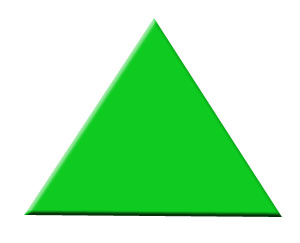 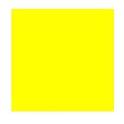 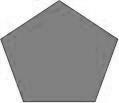 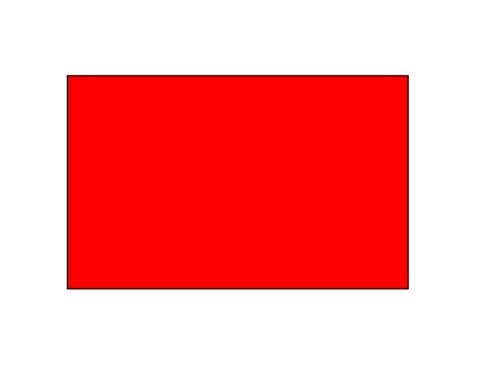 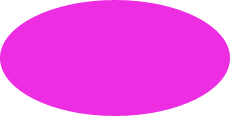 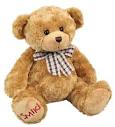 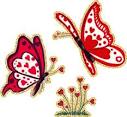 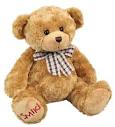 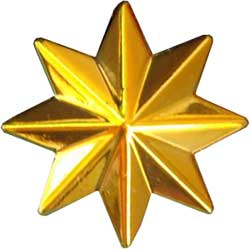 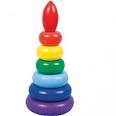 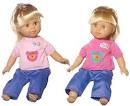 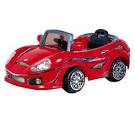 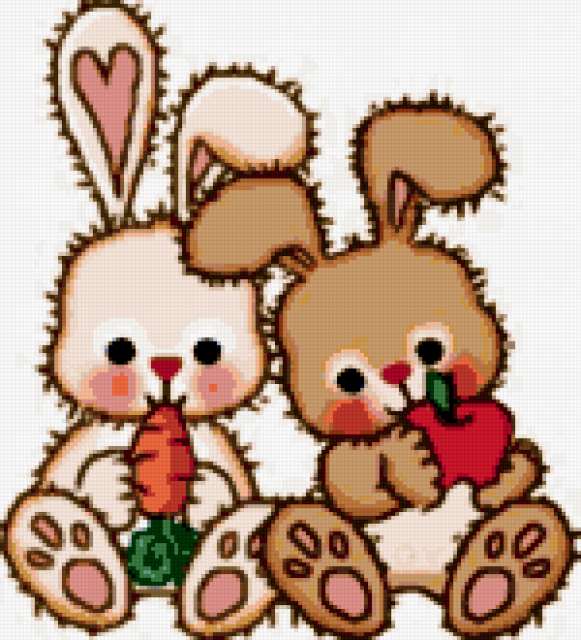 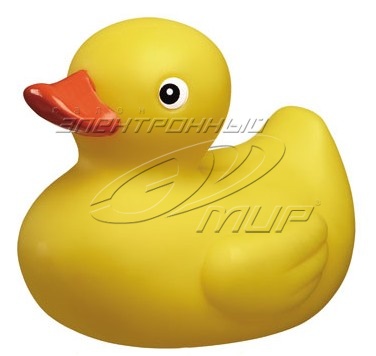 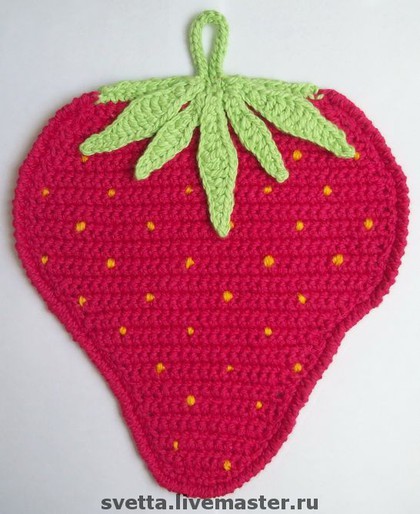 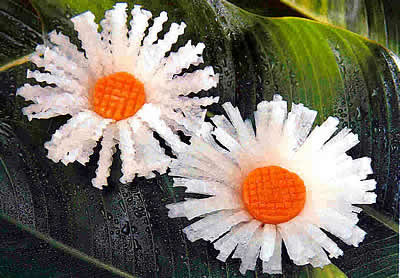 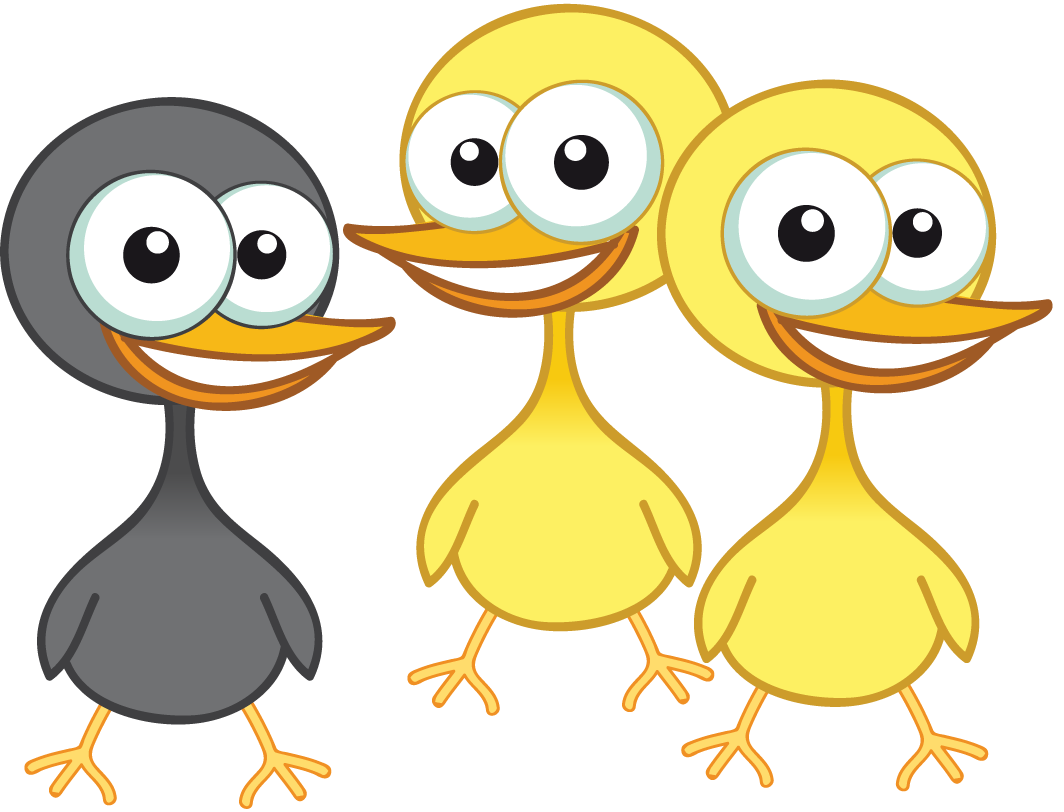 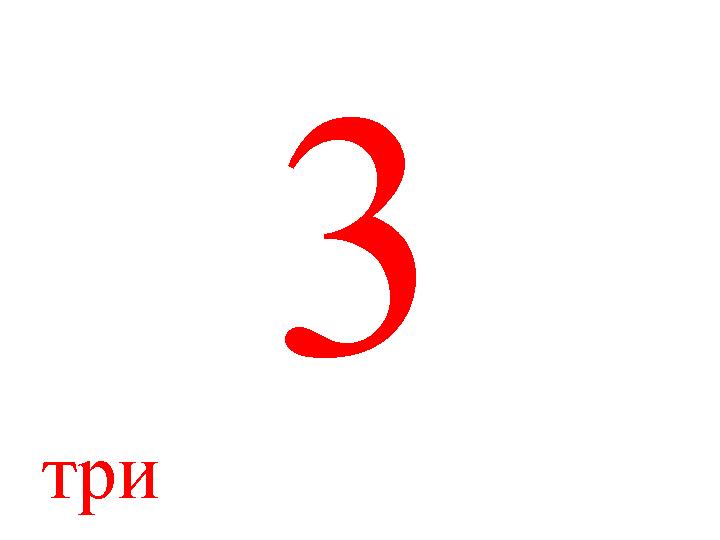 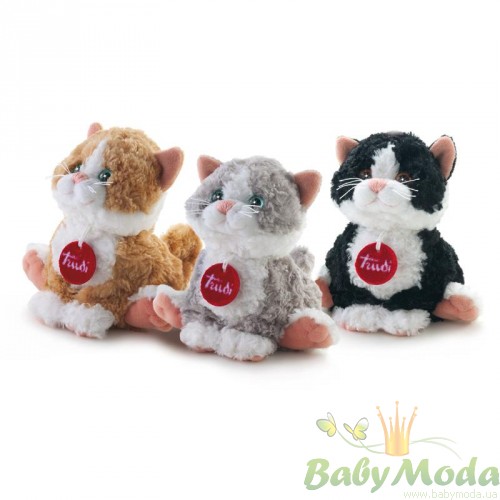 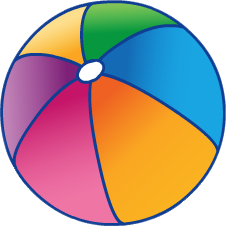 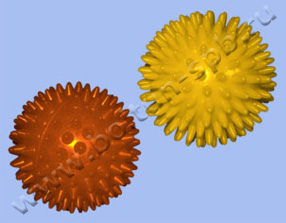 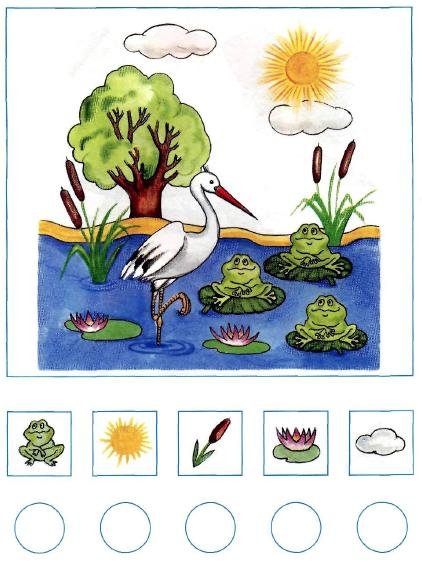 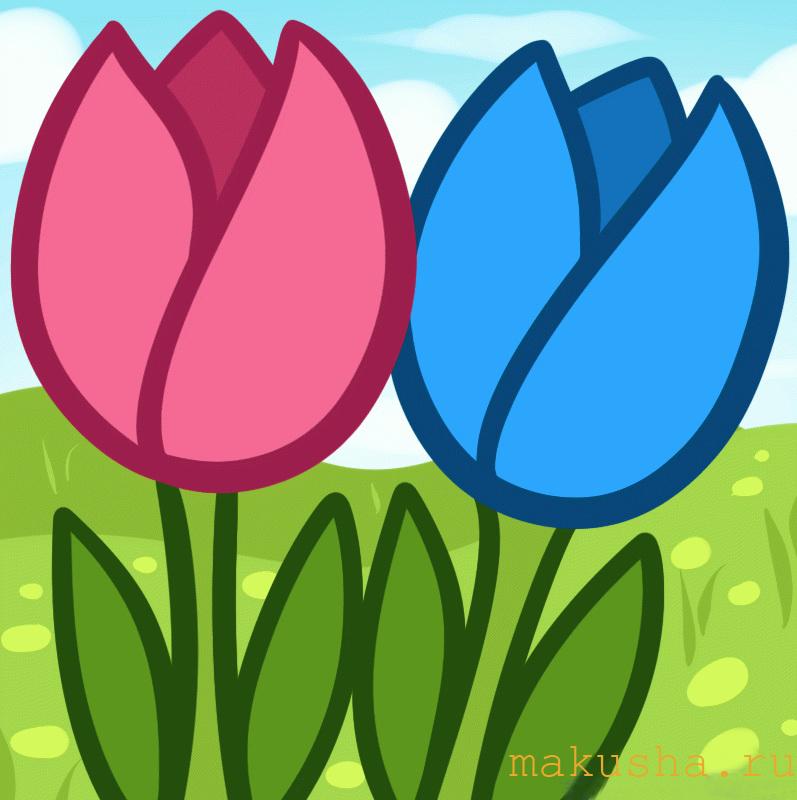 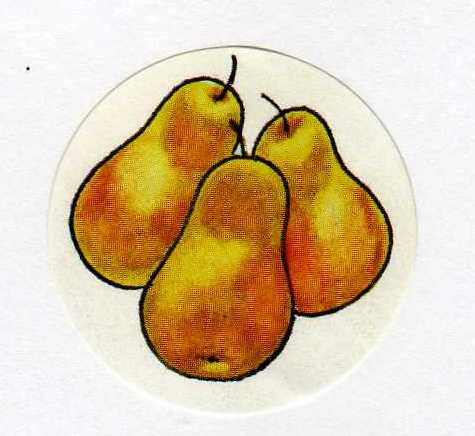 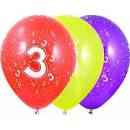